ASTM’s Standard Guide for Greener Cleanups:Show me how it works!
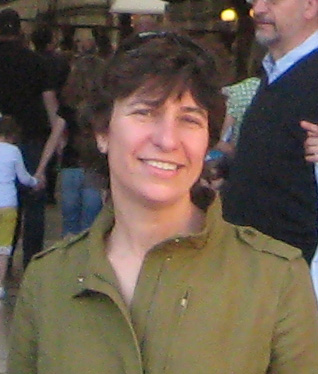 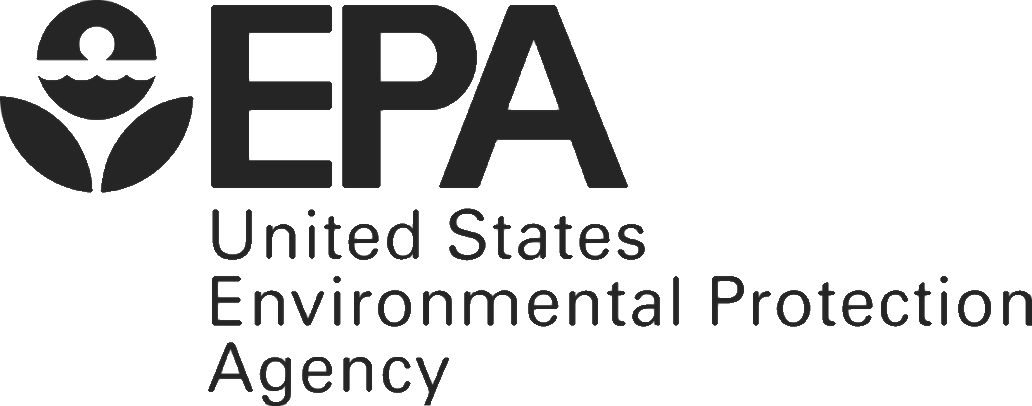 Deb Goldblum, Region 3 RCRA
Clu-In Webinar  
November 17, 2015
ASTM’s Standard Guide for Greener Cleanups
Supports the tenets of EPA’s Greener Cleanup Principles
Applicable to individual or multiple phases of a cleanup
Identifies and employs best management practices “BMPs” 
Offers an option for a quantitative evaluation
Promotes transparency through a robust reporting structure
2
It Works at Any Site
3
Standard Structure
Scope
Referenced Documents
Terminology
Significance and Use
Planning and Scoping
BMP Process
Quantitative Evaluation
Documentation and Reporting
Keywords
Administrative
Protocol
4
Appendices
X1    Supporting Documentation
X2    Technical Summary Form
X3    BMP Table
X4    Supplemental Information for a Quantitative Evaluation
Adjuncts
5
Section  5: Planning and Scoping
Select lead environmental professional
Assemble project team
Identify the regulatory program
STEP 1
Compile site data
Identify key stakeholders
Develop a budget and schedule
STEP 2
Determine which cleanup phases 
Choose to implement BMP process or QE
Plan for reporting  results
STEP 3
6
Cleanup Phases
Site Assessment
Remedy Selection
Remedy Design/ Implementation
Operation, Maintenance and Monitoring
Remedy Optimization
7
No Further Cleanup
Cleanup Phases
Site Assessment
Remedy Selection
Remedy Design/ Implementation
Select new cleanup technology
Operation, Maintenance and Monitoring
Improve on-going cleanup technology
Remedy Optimization
8
No Further Cleanup
Cleanup Phases
BMPs
Site Assessment
Quantitative Evaluation
Remedy Selection
Quantitative Evaluation with BMPs
BMPs
Remedy Design/ Implementation
Select new cleanup technology
Quantitative Evaluation with BMPs
BMPs
Operation, Maintenance and Monitoring
Improve on-going cleanup technology
Remedy Optimization
9
No Further Cleanup
Section 6:  Best Management Practice Process
Step 1: Opportunity Assessment
Step 2: BMP Prioritization
Step 3: BMP Selection
Step 4: BMP Implementation
Step 5: BMP Documentation
Particulate emissions may be important for a region in non-attainment
The water footprint may be important in arid lands
Waste generation may be important for a community with concerns regarding landfill space
GHG emissions may be important to a municipality with GHG reduction goals
10
Step 1 BMP Opportunity Assessment Appendix X3 BMP Table
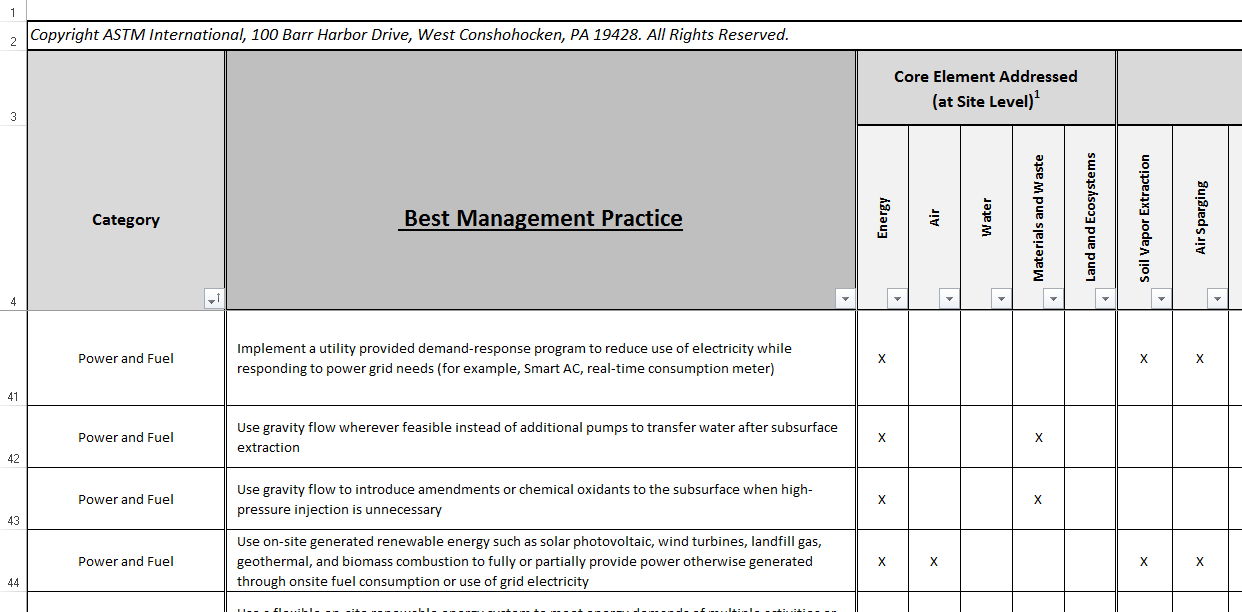 11
Step 1 BMP Opportunity Assessment
High
X
BMP 6
12
Step 2 BMP Prioritization
High
High
Med
High
Low
Low
Med
13
Step 2 BMP Prioritization
High
14
Step 3 BMP Selection
Cost
Effectiveness
15
Step 4 BMP Implementation
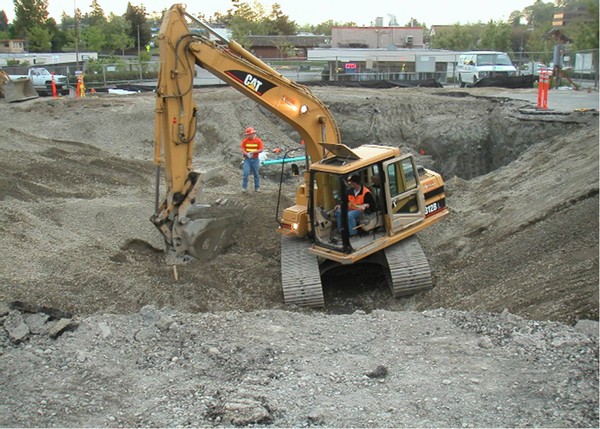 16
Step 4 BMP Implementation
Cost
X
Effectiveness
17
Step 5 BMP Documentation
Cost
Stuff Happens
Effectiveness
18
Section 7: Quantitative Evaluation
Step 1: Goal and Scope
Step 2: Boundary Definition
Step 3: Core Elements and Contributors to the Core Elements
Step 4: Collection and Organization of Information
Step 5: Calculations for Quantitative Evaluation
Step 6: Sensitivity and Uncertainty Evaluation
Step 7: Documentation
Results
Set Up
Numbers Crunch
BMP Process
Planning and Scoping
BMP Process
Quantitative Evaluation
Documentation and Reporting
Protocol
20
Section 8: Documentation and Reporting
Step 1: Document BMP Tables for each phase
21
Section 8: Documentation and Reporting
Step 2: Report the information publicly
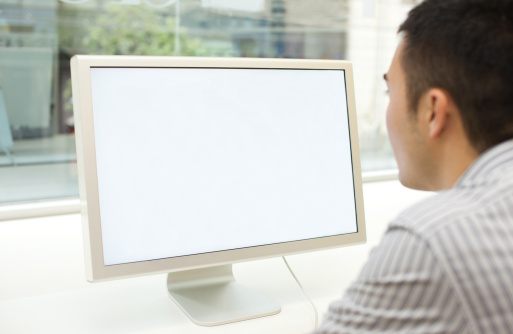 22
Section 8: Documentation and ReportingElements
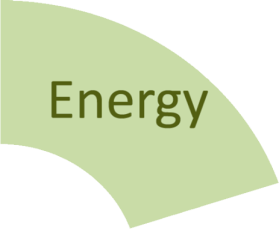 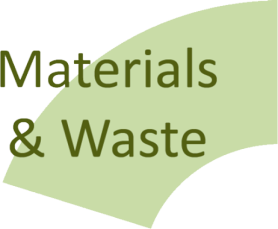 BMP Summary Tables and Quantitative Evaluation Report, if applicable 
Technical Summary (Appendix X2 form)
General Information
Environmental Footprint Reductions
Self-Declaration
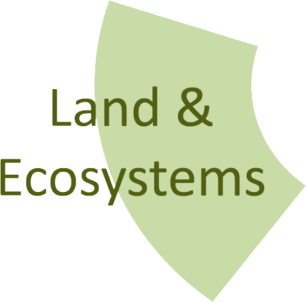 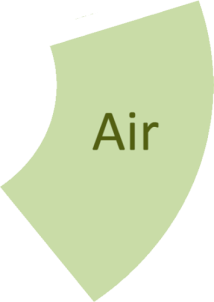 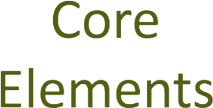 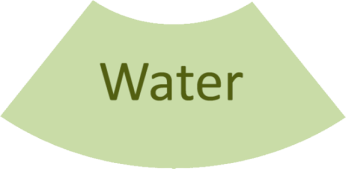 23
Section 8: Documentation and ReportingOptions for Public Availability
Public repository
Post on a website 
Submit to a regulatory agency, with prior agency consent
ASTM will post on website. Contact Kate Chalfin at: kchalfin@astm.org
24
Section 8: Documentation and ReportingTiming for Reporting
Based on:
Needs of the user
Requirements or agreements with a regulatory program
Commitments through contractual agreements or with stakeholders
Recommends reporting results after implementation of cleanup activities
25
Uses
Protocol					  Tool					   Reference
26
Outcome
Defines       greener cleanup
Provides                       a level playing field
Promotes culture change
27
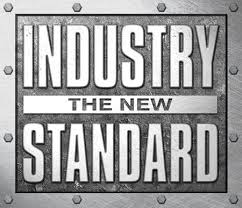 28